Tuesday, October 14th, 2014 (Week 7)
Classroom expectations: 
Wear Kenwood ID.
Cell phones, music players,  and headphones are put away.
Food is disposed of or put away.
Dressed appropriately.
Notebook is out and you are ready for today’s class.
Homework: Problems 1-4
Objective: : We will be able to determine the identity of a substance by calculating the specific heat using a calorimeter.
Catalyst: 100.0 g of 4.0°C water is heated until its temperature is 37°C. If the specific heat of water is 4.18J/g°C, calculate the amount of heat energy needed to cause this rise in temperature.
Wednesday, October 15th, 2014 (Week 7)
Classroom expectations: 
Wear Kenwood ID.
Cell phones, music players,  and headphones are put away.
Food is disposed of or put away.
Dressed appropriately.
Notebook is out and you are ready for today’s class.
Homework: Reading Activity (due Friday); Week 7 Agenda #5-9
Objective: : We will be able to determine the identity of a substance by calculating the specific heat using a calorimeter.
Catalyst: We need to get started RIGHT AWAY! No catalyst TODAY.
Wednesday, October 15th, 2014 (Week 7)
Classroom expectations: 
Wear Kenwood ID.
Cell phones, music players,  and headphones are put away.
Food is disposed of or put away.
Dressed appropriately.
Notebook is out and you are ready for today’s class.
Homework: Study for Quiz; Week 7 Agenda #5-7
Objective: : We will be able to determine the identity of a substance by calculating the specific heat using a calorimeter.
Catalyst: We need to get started RIGHT AWAY! No catalyst TODAY.
Tuesday, October 14th, 2014 (Week 7)
Classroom expectations: 
Wear Kenwood ID.
Cell phones, music players,  and headphones are put away.
Food is disposed of or put away.
Dressed appropriately.
Notebook is out and you are ready for today’s class.
Homework: Agenda Problems 1-2
Objective: : We will be able to determine if a reaction is endothermic or exothermic.
Catalyst: 100.0 g of 4.0°C water is heated until its temperature is 37°C. If the specific heat of water is 4.18J/g°C, calculate the amount of heat energy needed to cause this rise in temperature.
Thursday, October 16th, 2014 (Week 7)
Classroom expectations: 
Wear Kenwood ID.
Cell phones, music players,  and headphones are put away.
Food is disposed of or put away.
Dressed appropriately.
Notebook is out and you are ready for today’s class.
Homework: Textbook Reading; Agenda Problems 10-13
Objective: : We will be able to determine the identity of an unknown substance using calorimetry.
Catalyst: 150.0 g of water at 5.0oC is given 5670 J. If the specific heat of water is 4.18J/g°C, what is the final temperature? (hint: find ΔT first)
Thursday, October 16th, 2014 (Week 7)
Classroom expectations: 
Wear Kenwood ID.
Cell phones, music players,  and headphones are put away.
Food is disposed of or put away.
Dressed appropriately.
Notebook is out and you are ready for today’s class.
Homework: Agenda 10-12
Objective: : We will be able identify an unknown substance using calorimetry.
Catalyst: 150.0 g of water is given 5670 J. If the specific heat of water is 4.18J/g°C, what is the change in temperature?
Announcements
HW: Week 7 Agenda Problems
Tutoring today (for lab assistance ONLY) 
TODAY 3:30-4:30
Quiz TODAY
Lab Report due TOMORROW!!!
Agenda
Catalyst 
Announcements
Quiz
Notes: Endothermic vs. Exothermic
Agenda
Catalyst 
Announcements
Calorimetry Lab Write-Up
Table of Contents
Page                           Title                                  Date
     Heat, Thermal Energy, and Temp        10/7
    Introduction to Specific Heat                10/8
     Specific Heat Practice                             10/9
     Week 6 Reading                                      10/9
     Week 7 Catalyst Chart                           10/14
     Week 7 Agenda                                      10/14
      Calorimetry Lab                                     10/14
  Reading and Notes: Endothermic vs      10/16
        Exothermic Reactions
Table of Contents
Page                           Title                                  Date
           Potential vs. Kinetic Energy                 10/6
         Heat, Thermal Energy, and Temp        10/7
       Introduction to Specific Heat                10/8
       Specific Heat Practice                              10/9
        Week 6 Reading                                      10/9
        Week 7 Catalyst Chart                            10/14
         Week 7 Agenda Sheet                           10/14
         Calorimetry Lab                                      10/14
        Notes: Endothermic vs. Exothermic    10/16
HW Review
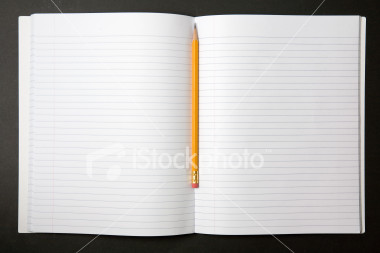 Exothermic/ Endothermic Notes
37
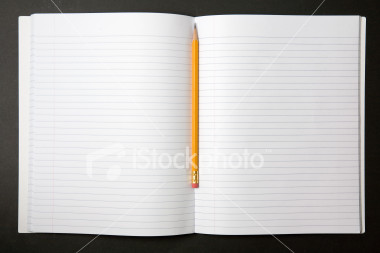 Exothermic/ Endothermic Notes
40
Chemical Reactions
For any chemical reaction:
Reactants: What you’re starting with
Products: What you end up with
2H2 + O2  2H2O
Reactants
Products
Chemical Reactions
All chemical reactions involve changes in energy.

Chemical reactions involve the breaking of bonds and that takes energy!
Word Parts
Think of an example of a word containing the word part “therm.” What does the word part “therm” mean?
Word Parts
Think of an example of a word containing the word part “exo-.” What does the word part “exo-” mean?
Word Parts
Think of an example of a word containing the word part “endo-.” What does the word part “endo-” mean?
Exothermic Reactions
In an Exothermic process,  a system releases heat energy to its surroundings.
Endothermic Reactions
In an Endothermic process, the system absorbs heat energy from its surroundings.
Chemical Reactions
If the products have less energy than the reactants its an exothermic reaction (-Q)
If the products have more energy than the reactants its an endothermic reaction (+Q)
Predictions
Predictions
A candle flame
Predictions
A candle flame
Predictions
Melting ice
A candle flame
Predictions
A candle flame
Melting ice
Predictions
Baking bread
A candle flame
Melting ice
Predictions
A candle flame
Melting ice
Baking bread
Predictions
Freezing water
A candle flame
Melting ice
Baking bread
Predictions
A candle flame
Freezing water
Melting ice
Baking bread
Predictions
Evaporation of water
A candle flame
Freezing water
Melting ice
Baking bread
Predictions
A candle flame
Freezing water
Melting ice
Baking bread
Evaporation of water
Predictions
Combustion of hydrogen
A candle flame
Freezing water
Melting ice
Baking bread
Evaporation of water
Predictions
A candle flame
Freezing water
Combustion of hydrogen
Melting ice
Baking bread
Evaporation of water
Predictions
A person sweating
A candle flame
Freezing water
Combustion of hydrogen
Melting ice
Baking bread
Evaporation of water
Predictions
A candle flame
Freezing water
Combustion of hydrogen
A person sweating
Melting ice
Baking bread
Evaporation of water
Predictions
Dissolving calcium chloride in water 
B.   Dissolving Ammonium nitrate in water
A candle flame
Freezing water
Combustion of hydrogen
A person sweating
Melting ice
Baking bread
Evaporation of water
Predictions
A candle flame
Freezing water
Combustion of hydrogen
A person sweating
Dissolving calcium chloride in 
	water
Melting ice
Baking bread
Evaporation of water
Dissolving ammonium nitrate 
	in water